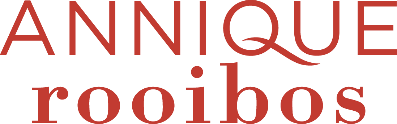 FAST START PROGRAMME
1 July 2022
WHAT IS THE FAST START PROGRAMME?
A rewards programme for new consultants and sponsors
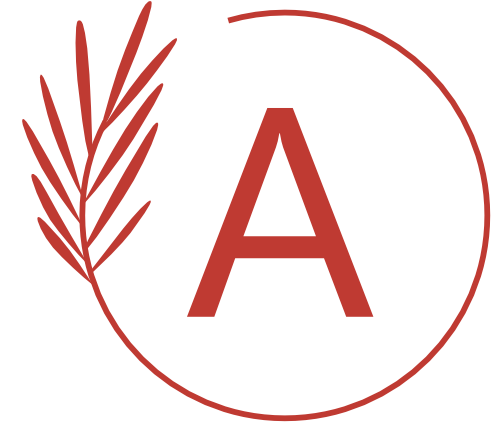 Objective of the fast start programme?
Kickstart your journey and get rewarded from day 1
Make money immediately and faster
Experience the products you will receive as GIFTS:
Use them yourself
Use your own testimonials to sell
Sample the products
Sell to clients / consultants to experience the products
Give to clients for upselling
Give to your consultants
Sell the products in your starter packs
Use the products to train your team
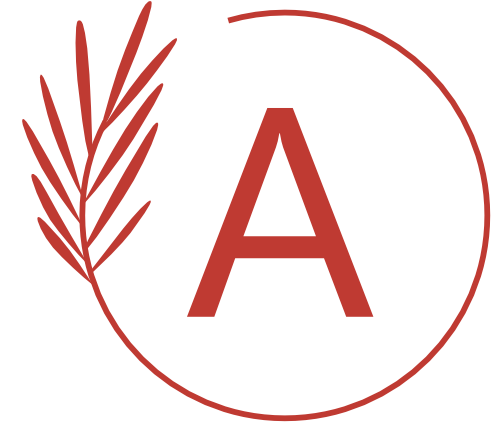 TIME period of programme?
Month 1 to 7 of a new consultant’s career

Note: Calendar months (Example: 1 – 31 July)
Subject to the same cut-off dates as per the monthly communication
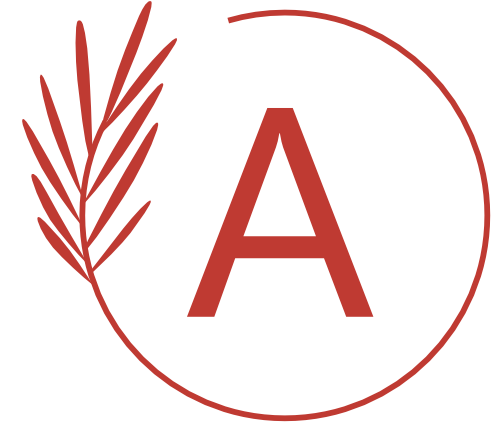 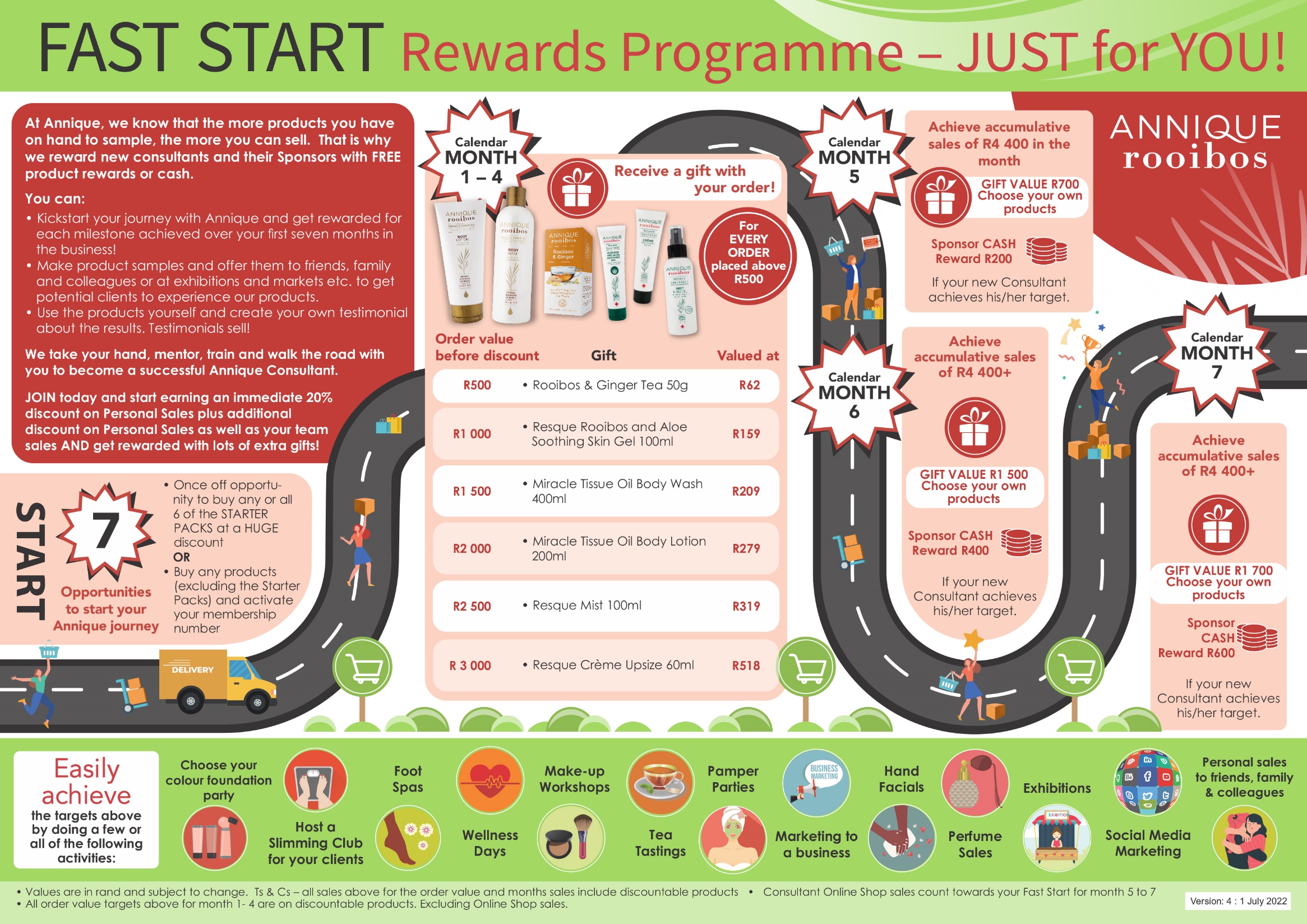 Fast start journey
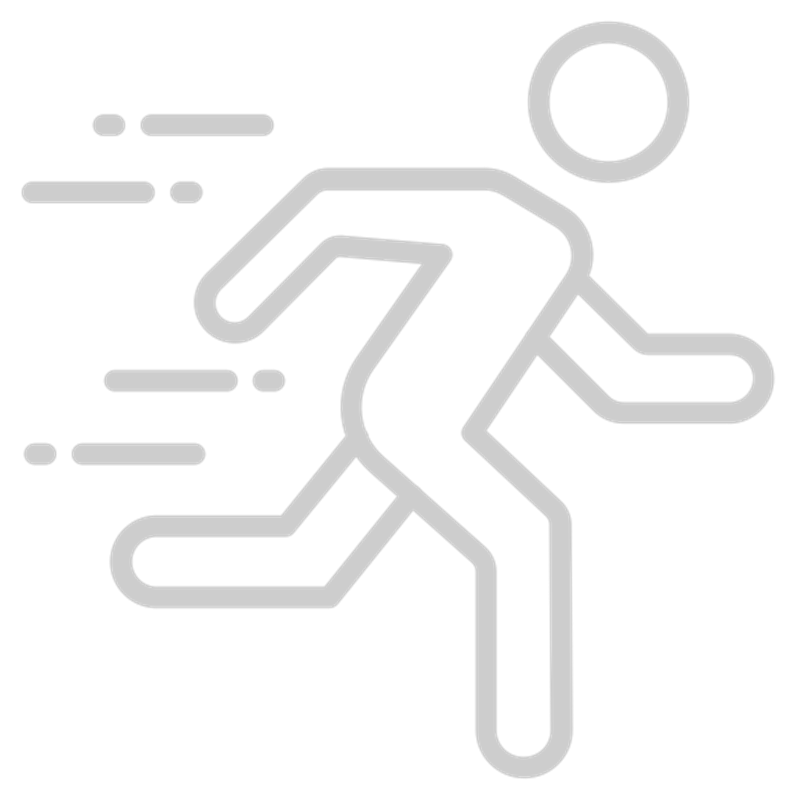 Registration of new consultant

Month 1 = The month the 1st order is placed
Example 2

Register		    -> 27 July 
1st Order invoice   -> 28 July

Month 1	- July
Month 2	- August
Month 3	- September
Example 1

Register		    -> 27 July 
1st Order invoice   -> 1 August

Month 1	- August
Month 2	- September
Month 3	- October
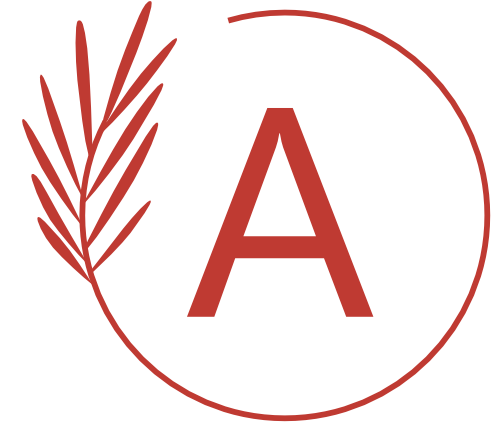 Starter packs
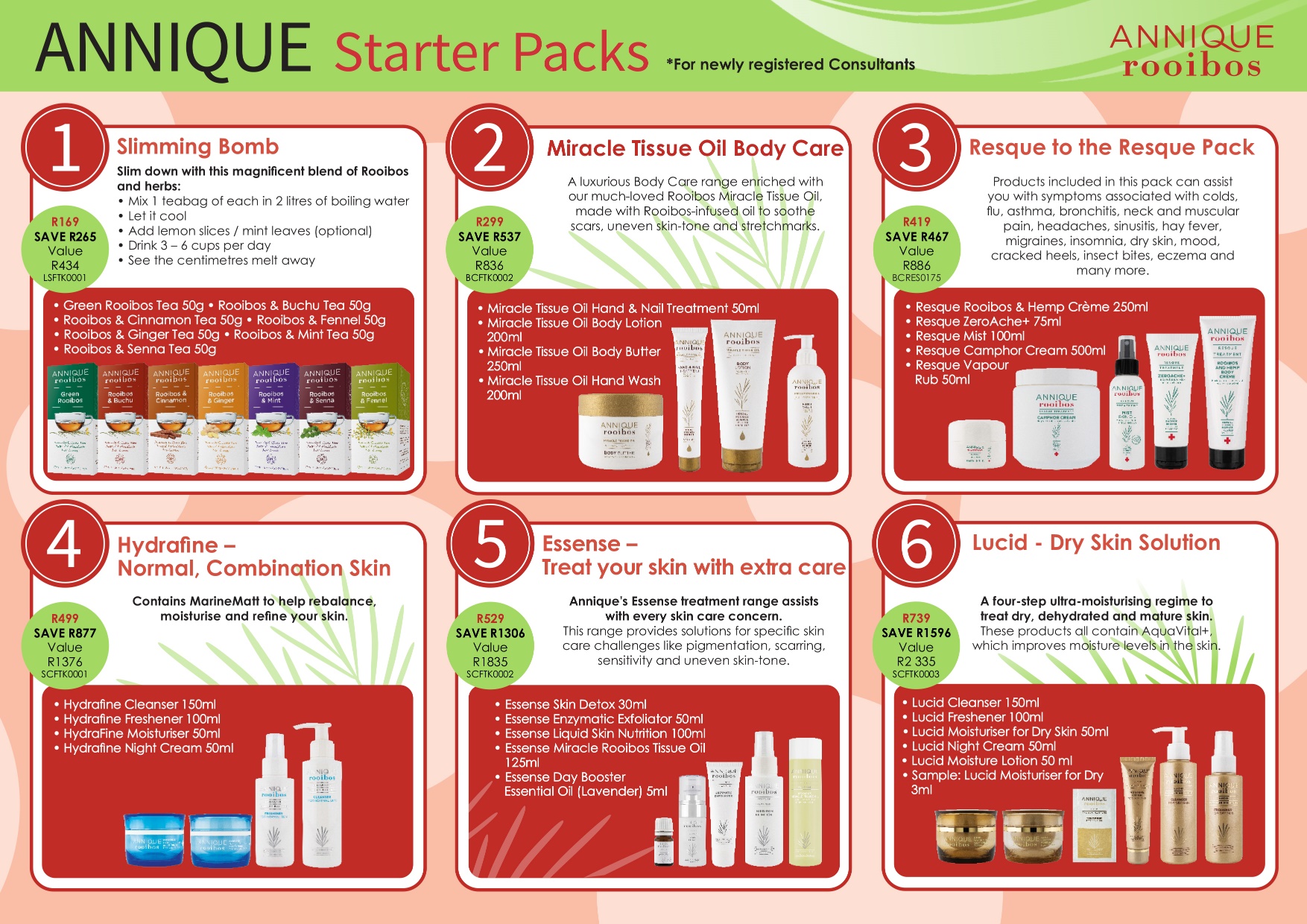 6 Starter
Packs 
to choose
from!
Opportunity
to purchase
with 1st order
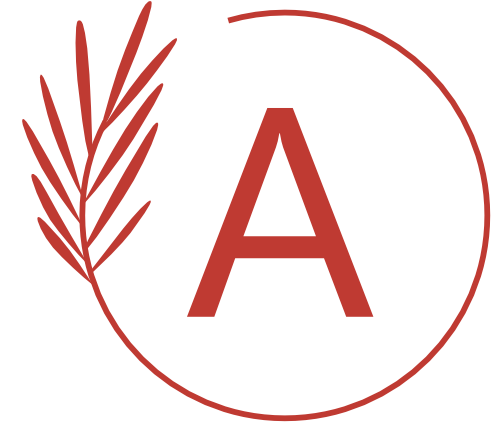 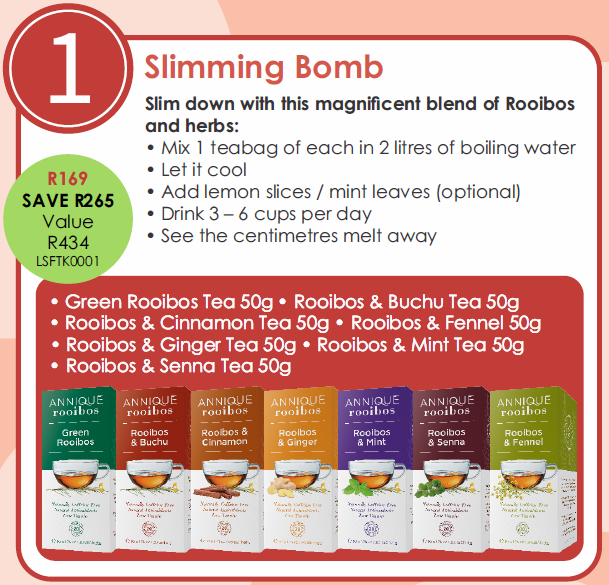 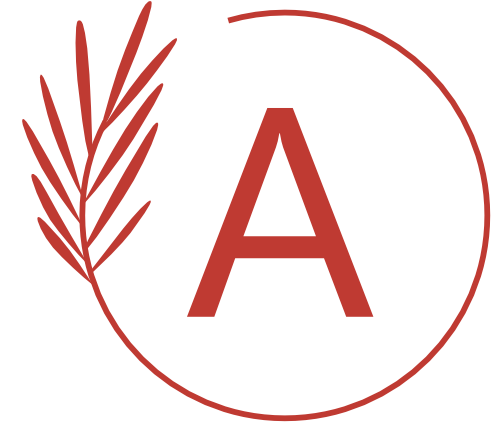 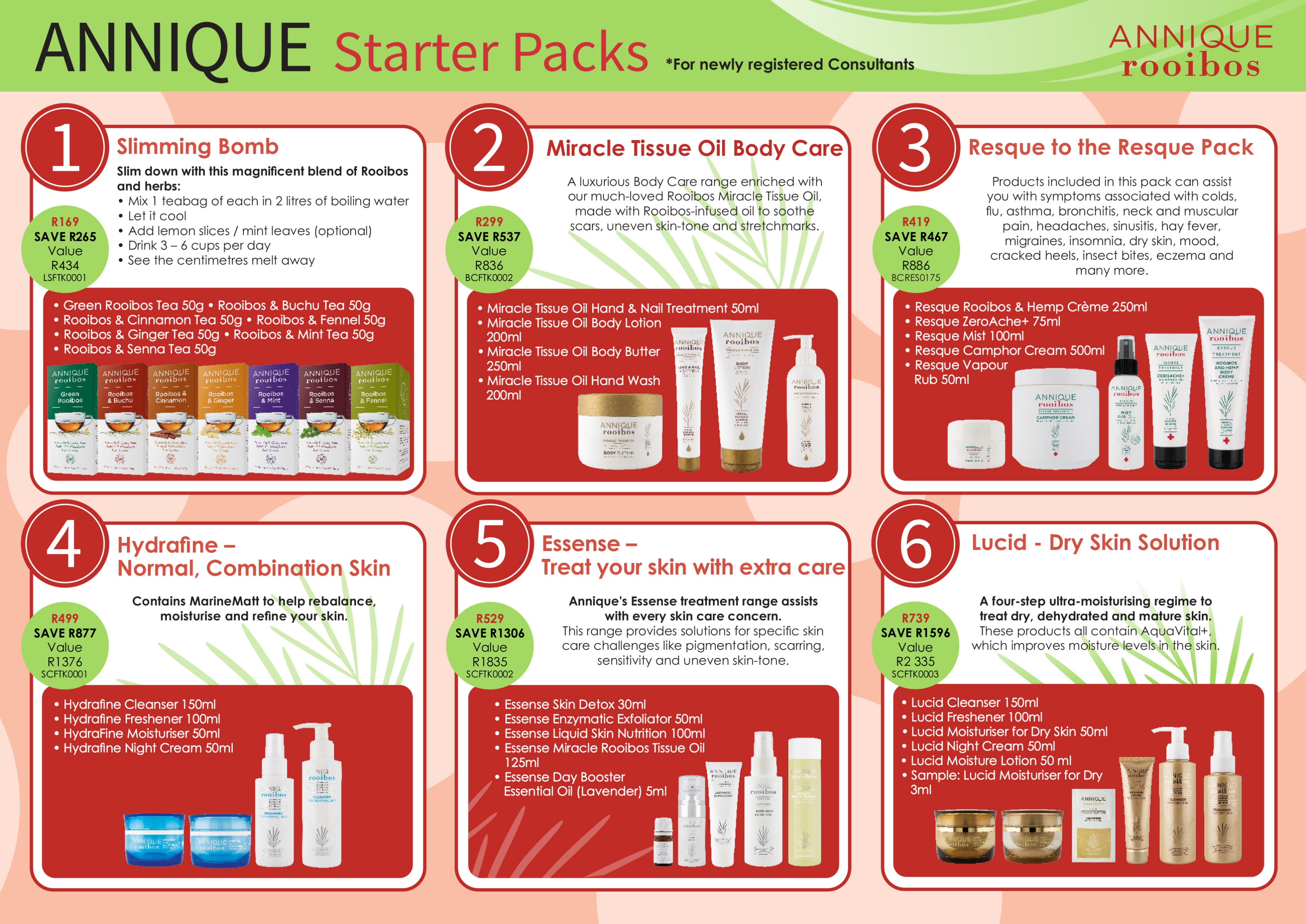 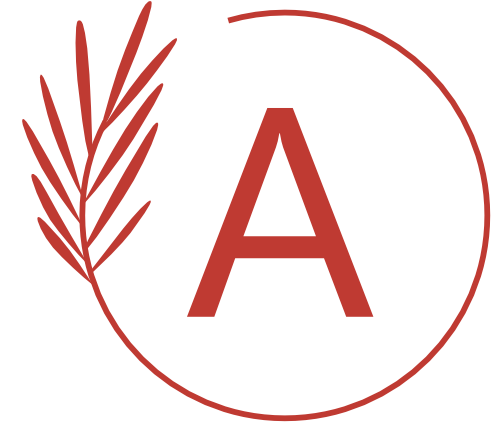 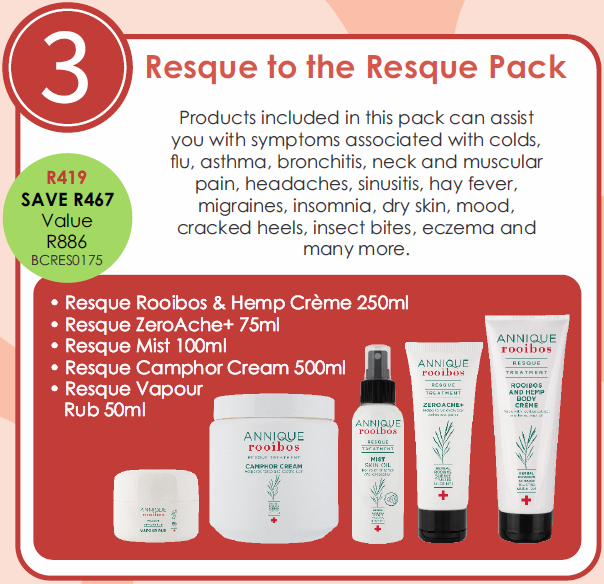 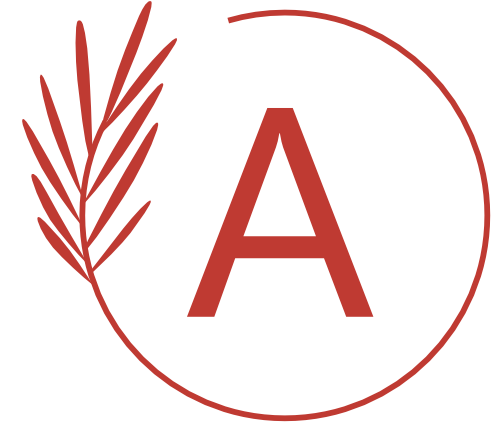 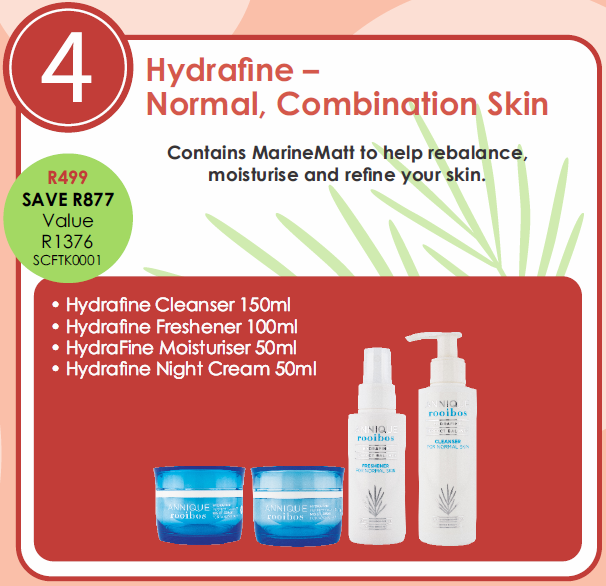 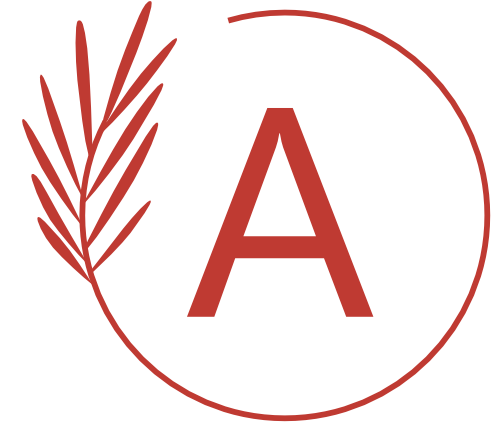 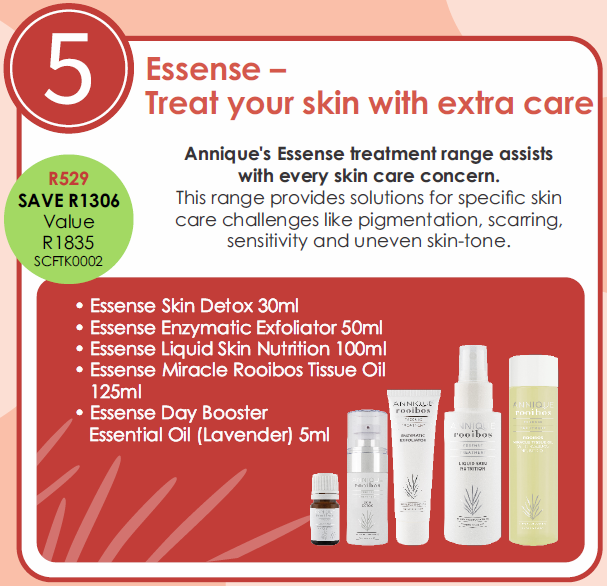 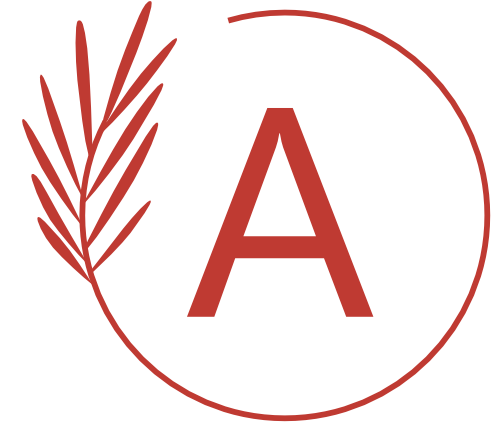 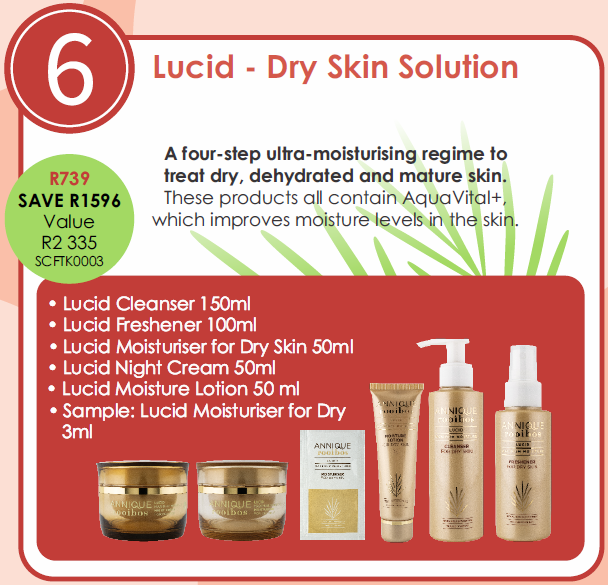 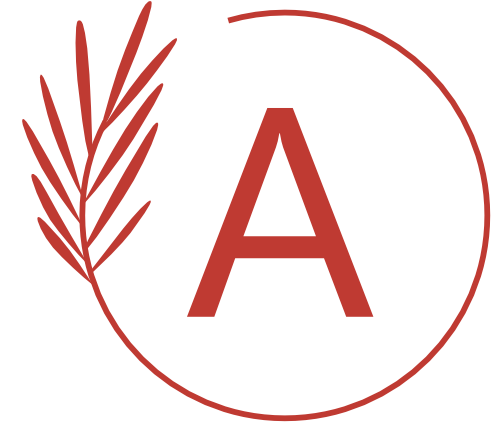 Starter packs
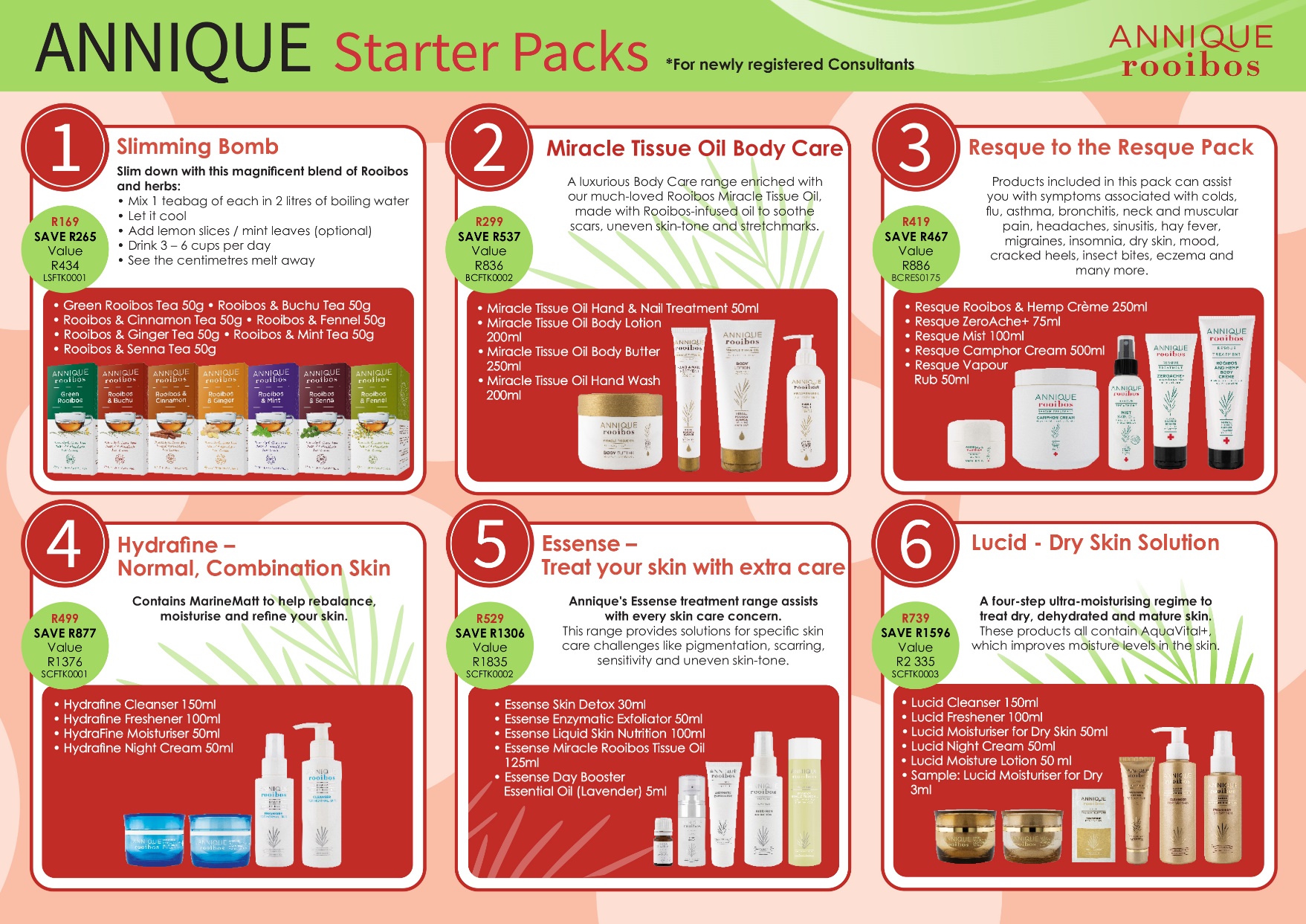 Buy all 6 Starter Packs

Value:	R7 702
Pay:		R2 654

EARN:		R5 048

Investment to start your own business!
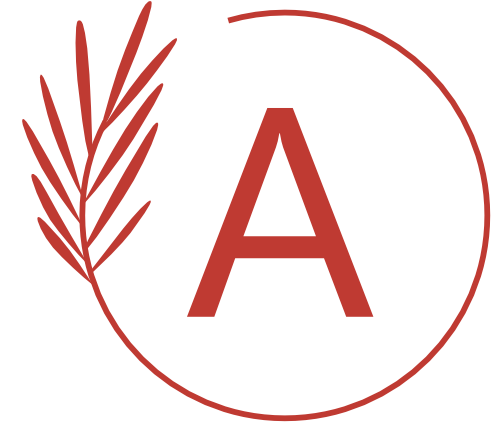 Starter packs offer
For new consultants
One pack of each option
1x Slimming Bomb (7 herbal teas)
1x Miracle Tissue Oil Body Care (4 products)
1x Resque to the Resque pack (5 products)
1x Hydrafine (4 products)
1x Essense (5 products)
1x Lucid (5 products)
Not compulsory
Can buy all 6 starter packs OR just one of the 6 or 2/3/4/5
Only available to buy with your FIRST order
Newly registered consultants have 3 MONTHS to place first order
Home Office will clean system
Register again – old/new sponsor
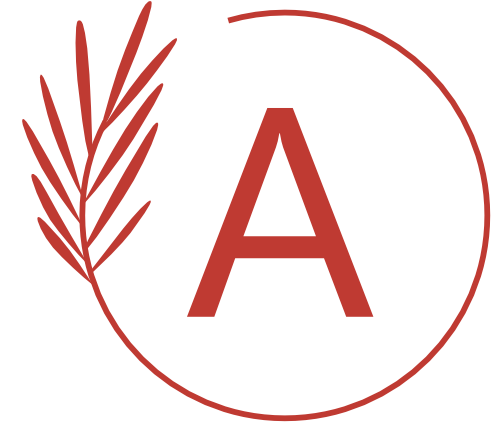 Months 1 - 4
Qualify for a gift with each order
GOOD NEWS!
Gift will be in
your parcel 
together with all
other products
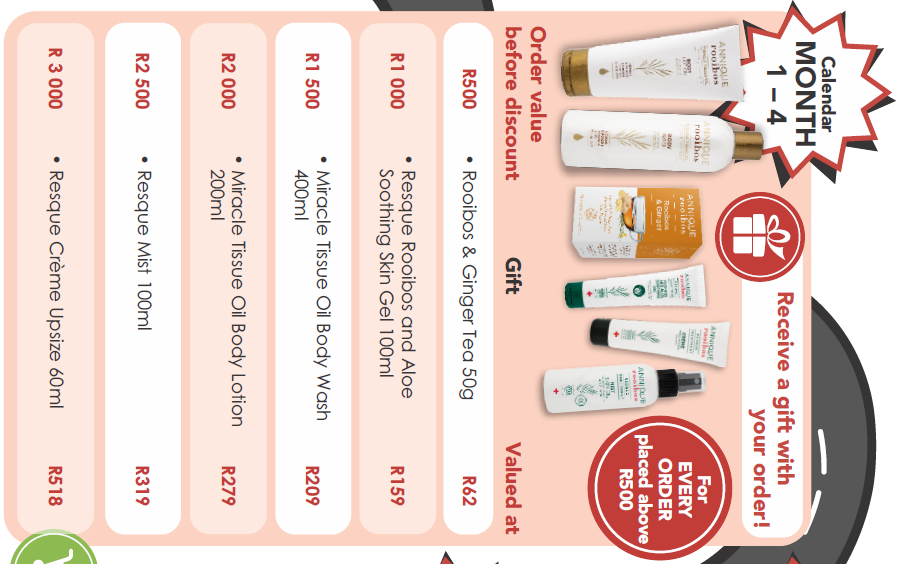 Order value:
Excludes 
non-discountables
Before 20% off-invoice discount
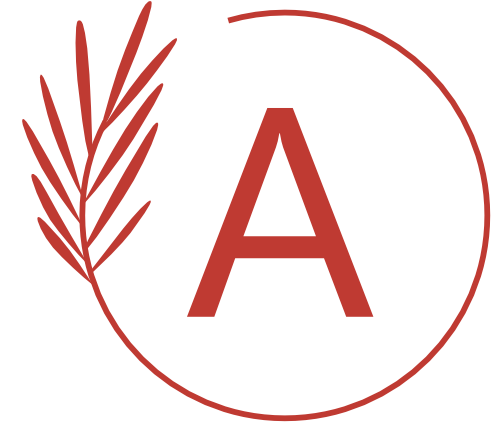 Starter packs questions
If my first order contains a starter pack plus normal products, will I qualify for a gift according to the order value?
No
If my first order only contains starter packs, will I qualify for a gift according to the order value?
No
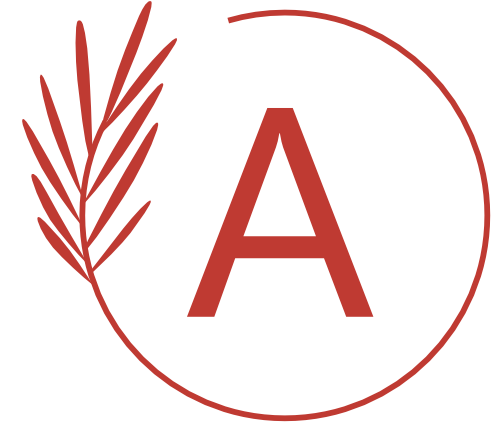 Starter packs questions
If my first order is a normal order, can I order the starter pack(s) with my second order?
No, you can only order starter packs with your first order
Can I order any of the starter packs later, like one in July, one in August etc?
No, you can only order it with your first order
If my order is only a normal order without any starter packs, will I qualify for a gift?
YES!
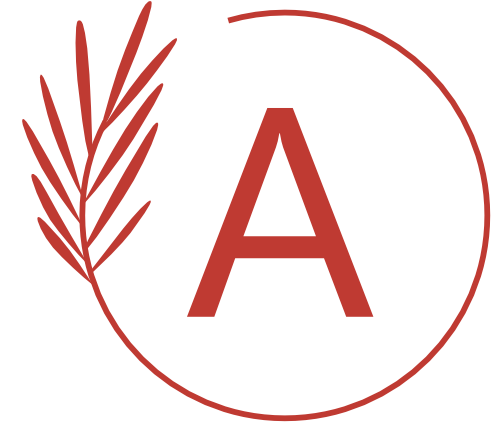 Months 1 – 4 Questions
Can I qualify for more than one gift in month 1-4?
Yes, with every order above R500 you qualify for a gift. 1 Gift per order.
How?
Each order value has a gift, for example:
10 August	-> 	Order value = R500
			Gift = Ginger Tea (R62)
13 August	->	Order value = R500
			Gift = Ginger Tea (R62)
			* Will receive a Ginger Tea again
15 August 	->	Order value = R1 000
			Gift = Aloe Soothing Gel (R159)
25 August	->	Order value = R2 500
			Gift = Resque Mist (R319)
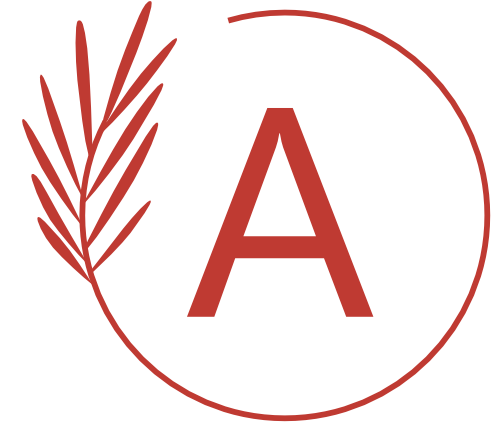 Months 5 - 7
Calendar month 5  6  7

Accumulative orders
Sales = R4 400
Includes Online Shop sales
Excludes non-discountables
Gift = R700  R1 500  R1 700

Choose your own products
Specials included
Sponsor of Consultant reaching R4 400 R200 cash  R400 cash  R600 cash

Paid into bank account on 20th of next month with Additional Discounts
Sponsor must be Additional Discount Qualified (R900 Personal Sales) to qualify to earn the Sponsor Cash Rewards
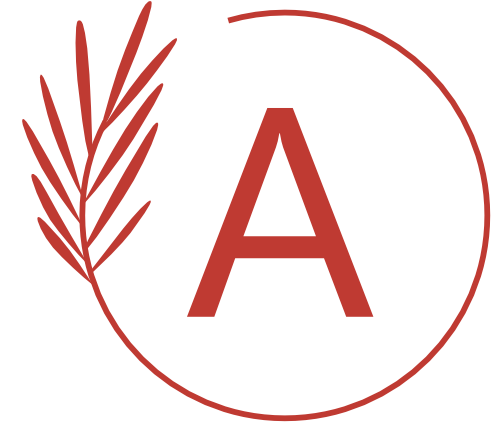 Months 5 – 7 Questions
If I achieve R8 800+ sales in month 5, will I only qualify for the R700 gift?
No, you will qualify for month 5 & 6’s gift = R700 + R1 500 gift
If I achieve R4 400 in month 5, R0 sales in month 6, can I still work for month 7 gift?
YES! Only month 7 gift
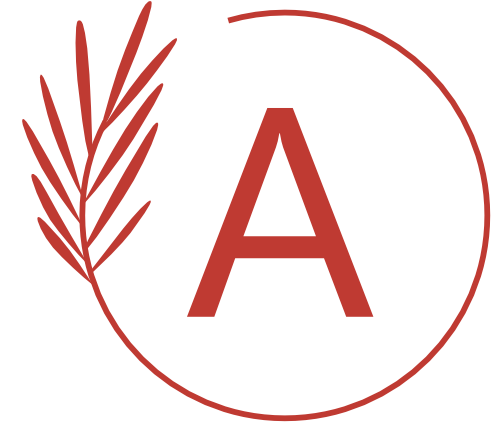 Months 5 – 7 Questions
If I do R0 sales in month 5, R0 sales in month 6, can I still work for the gift in month 7?
YES! Only month 7 gift
If I do R0 sales in month 5 and R0 in month 6 and R13 200 in month 7, can I qualify for month 5/6 gift?
No, you can only qualify for the R1 700 gift of month 7
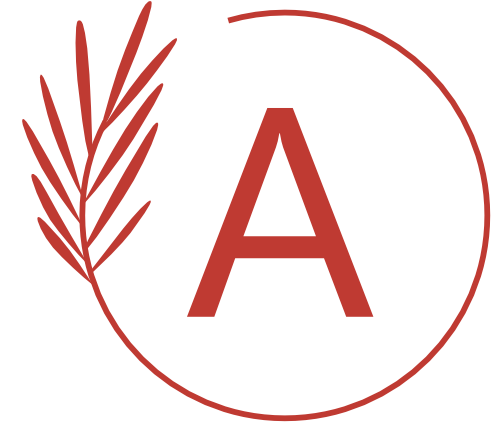 Months 5 – 7 Questions
Do I receive months 5-7’s gift with the order I place automatically?
No, you need to choose your own products for months 5-7. You can claim them with your normal order. (Distribution costs as per normal rules.)
Your reward will only be available the day after you qualify.
When does month 5 of the programme start?
1st Calendar day of month 5
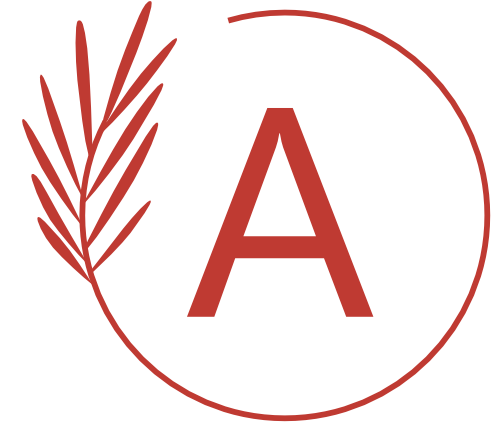 Months 5 – 7 Questions
If I reach all 3 months’ target of R13 200 in month 5, can I still work for month 6 and 7?
No, you have qualified for all 3 gifts. You are now finished with your Fast Start journey
When must I claim my Fast Start Gifts?
Within 90 Days after you qualified
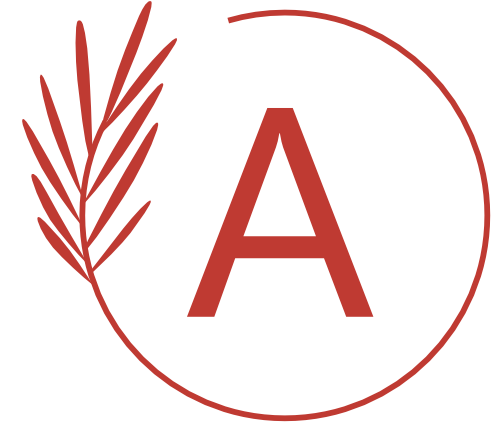 Months 5 – 7 Questions
If I am a sponsor of a new consultant, when do I receive my cash reward?
1st  : Sponsors need to be Additional Discount Qualified (R900 Personal
        Sales)
2nd : On the 20th of the next month
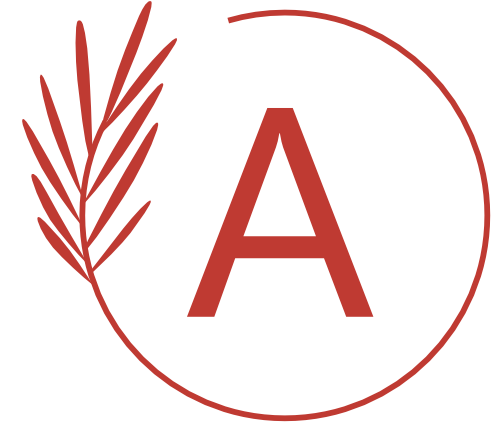 Months 5 - 7
Example:
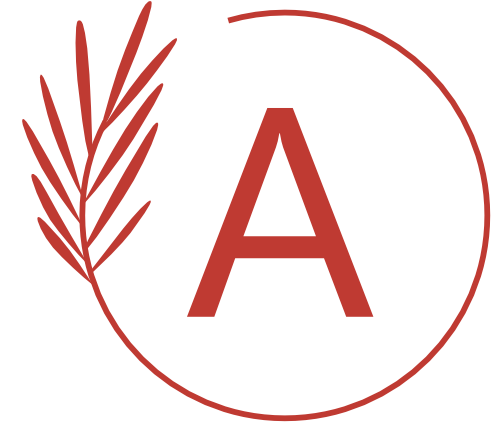 Old fast start vs new fast start
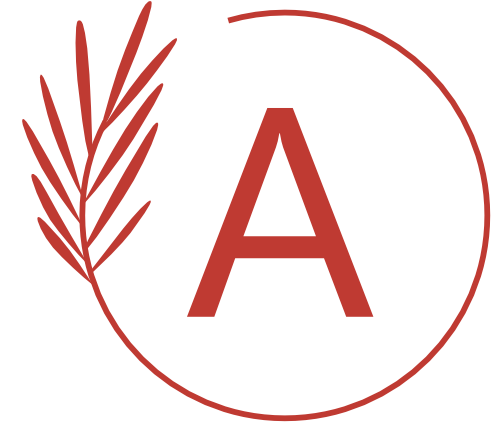 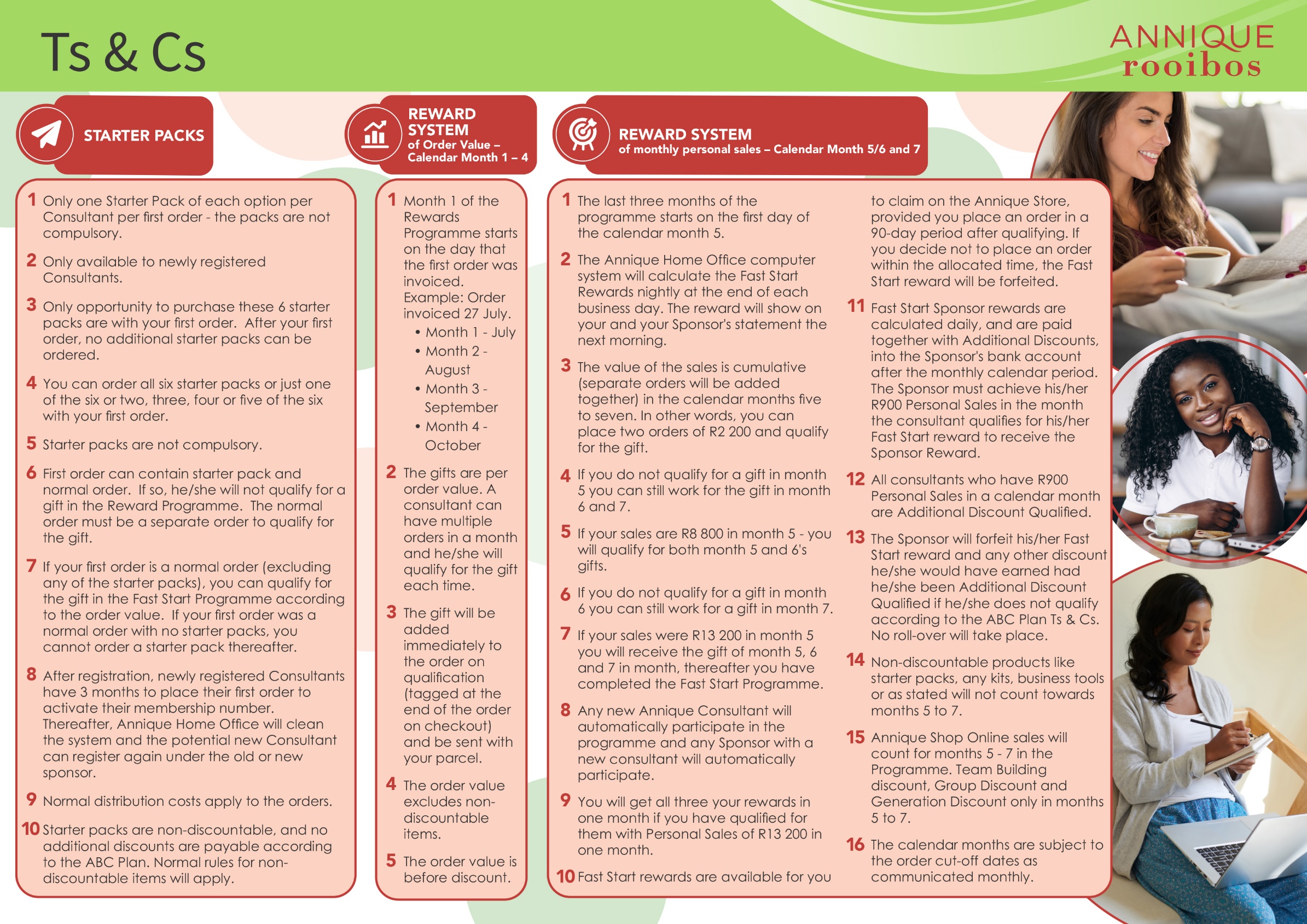 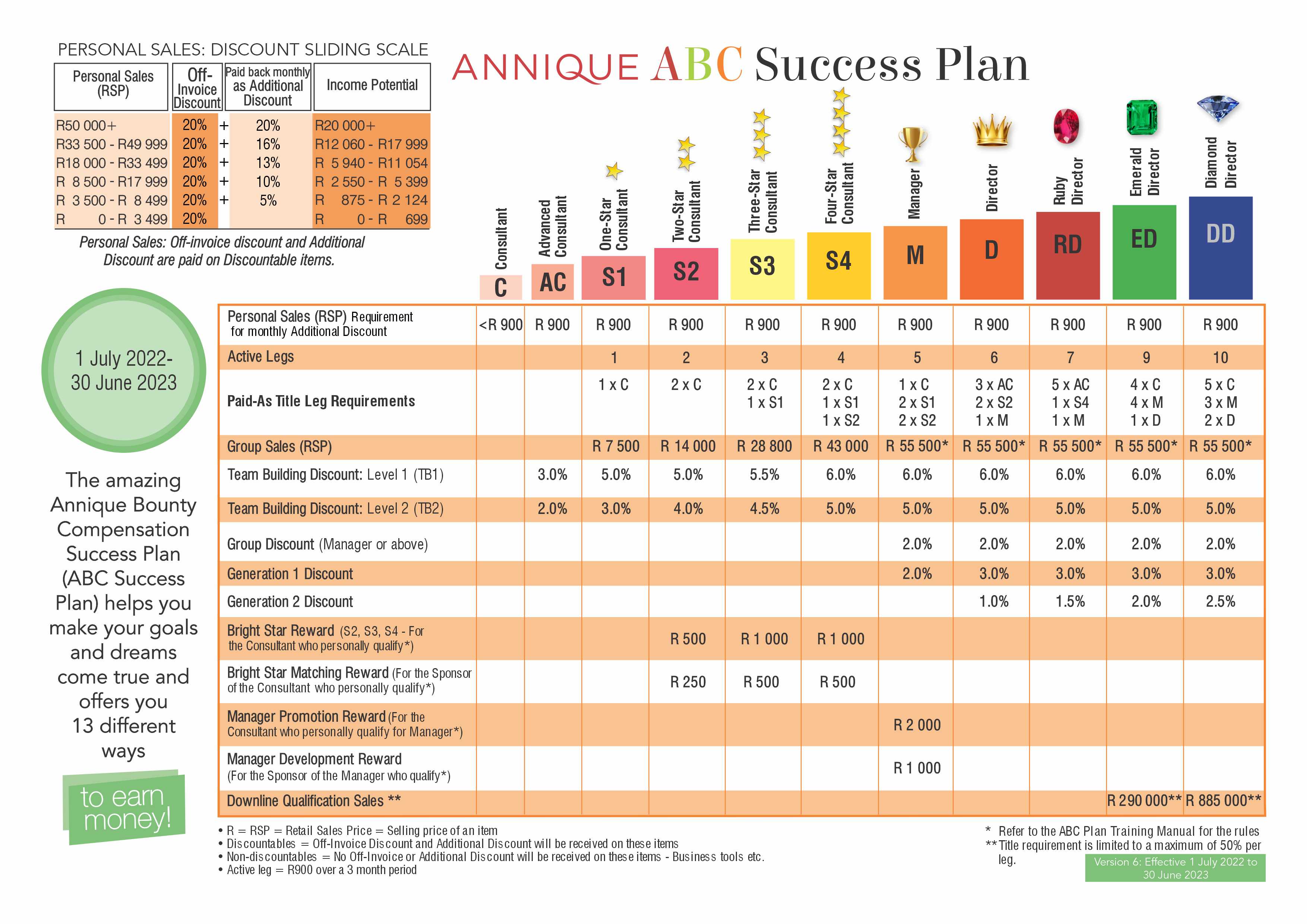